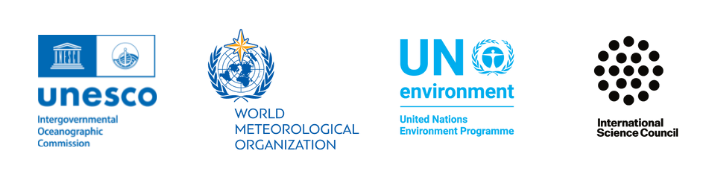 GOOS Project Updates
[Project]
[Your name, (other authors)]
[affiliation(s)]
GOOS 12th Steering Committee meeting, 25 - 27 April 2023
Report
5 minutes update
The format will be a 5 minute flash update on your project, followed by Q&A session.
Send your presentation to Forest Collins (f.collins@unesco.org) for posting on the meeting website not later than 19 April 2023.
Please stick to a brief update so that we have time to interact, nothing that  many SC members are already familiar with the projects. If you would like to provide a full written report as background please use the GOOS Component written report template and send this to Forest Collins (f.collins@unesco.org) not later than 11 April 2023.
Purpose
Inform the Steering Committee on the project status including:
Current activities
Future plans
‹#›
Notes to the templateUsing image placeholders
The picture slides are predefined with picture placeholders that help you to manage the image you add into the field. 
Click the button in the middle of the field to select and import the picture you want to use. The picture field will automatically fill the field with the image.
You can edit the position of the image using the crop tool, which is in the ‘Picture Tools > Format menu. This menu appears when you click on an image.
The crop tool allows you to enlarge, adjust position or crop the image to fit.
‹#›
Example title
Heading in second level
Main body copy lorem ipsum dolor sit amet, consectetuer adipiscing elit. Maecenas porttitor congue massa. Fusce posuere, magna sed pulvinar ultricies, purus lectus malesuada libero, sit amet commodo magna eros quis urna.
Heading in second level
Main body copy lorem ipsum dolor sit amet, consectetuer adipiscing elit. Maecenas porttitor congue massa. Fusce posuere, magna sed pulvinar ultricies, purus lectus malesuada libero, sit amet commodo magna eros quis urna.
Heading in second level
Main body copy lorem ipsum dolor sit amet, consectetuer adipiscing elit. Maecenas porttitor congue massa. Fusce posuere, magna sed pulvinar ultricies, purus lectus malesuada libero, sit amet commodo magna eros quis urna.
‹#›
Thank you
goosocean.org